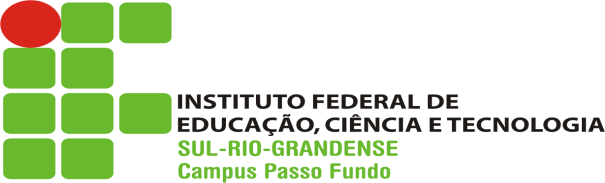 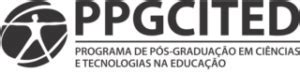 Mestrado Profissional em Ciências e Tecnologias na Educação
TEORIAS DO ENSINO E  APRENDIZAGEM
Profª Dra. Maria Carolina Fortes
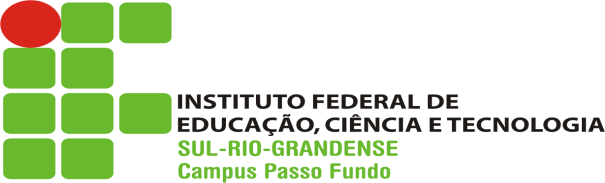 Teorias Behavioristas: Skinner
Teoria Behaviorista de Skinner – Behaviorismo Radical
Burrhus Frederic Skinner (1904 – 1990)
Estudou inicialmente Biologia, mas ao longo de seus estudos conheceu os trabalhos de Pavlov e Watson e foi por eles profundamente influenciado. 
Obteve seu doutorado em Psicologia pela Universidade de Harvard em 1931. 
 Teve longa carreira como pesquisador, professor e escritor, particularmente em Harvard.
Skinner foi o teórico behaviorista que mais influenciou o entendimento do processo ensino aprendizagem e a prática escolar. No Brasil, a influência da pedagogia tecnicista remonta à segunda metade dos anos 50, mas foi introduzida mais efetivamente no final dos anos 60 com o objetivo de inserir a escola nos modelos de racionalização do sistema de produção capitalista.
Burrhus Frederic Skinner (1904-1990)
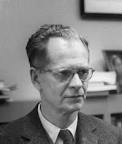 Teoria Behaviorista de Skinner
A abordagem skinneriana é E-R (Estímulo-Resposta). Esse rotulo é contestado por Skinner, afirmando que essa abordagem corresponde ao behaviorismo de Watson.
 As teorias E-R focalizam sua atenção em eventos observáveis e mensuráveis no mundo exterior ao indivíduo.
Skinner: o que importa é aquilo que pode ser observado diretamente, graças a uma análise experimental do comportamento, na qual relações previsíveis entre os comportamentos públicos e as condições ambientais são empiricamente determinadas.
Skinner limita-se ao estudo de comportamentos manifestos e mensuráveis.
➢ A abordagem skinneriana não leva em consideração o que ocorre na mente do indivíduo durante o processo de aprendizagem. 

➢ Na perspectiva behaviorista, um dos princípios mais importantes para a aprendizagem é o fato que o comportamento pode ser modificado em função das consequências que lhe são associadas.
Teoria Behaviorista de Skinner
Comportamento Respondente (reflexo ou involuntário): 
▪ Respostas eliciadas involuntariamente por determinados estímulos. 
➢ Comportamento Operante: 
▪ O indivíduo atua (opera) no meio. 
❖ Os comportamentos respondentes são eliciados automaticamente por determinados estímulos; os operantes não.
Teoria Behaviorista de Skinner
A cada tipo de comportamento corresponde a um tipo de condicionamento, porém enquanto que o condicionamento respondente é controlado por um estímulo precedente, o operante é controlado por suas consequências, estímulos que se seguem à resposta.
E → R Respondente
R → E Operante
Teoria Behaviorista de Skinner
Condicionamento respondente (reflexos): processo no qual um estímulo seguramente elicia uma dada resposta, mas não precisa aumentar sua frequência.
Como exemplo, podemos citar a contração das pupilas quando uma luz forte incide sobre os olhos, a salivação provocada por uma gota de limão colocada na ponta da língua, o arrepio da pele quando um ar frio nos atinge, as famosas “lágrimas de cebola” etc.
O sujeito necessariamente responde ao estímulo.
Teoria Behaviorista de Skinner
Diferente dos comportamentos respondentes, o comportamento operante não é causado por um estímulo que antecede a sua ocorrência. 
➢
Comportamento operante é causado (determinado) pelas consequências que produz, pelas alterações que provoca no ambiente.
Condicionamento operante: processo no qual um reforçador vem imediatamente após uma resposta e aumenta a frequência dessa resposta.
O sujeito faz algo, opera no meio. Aumento na frequência de uma resposta que foi, recentemente, associada com um reforçador positivo sob condições explícitas.
Teoria Behaviorista de Skinner
Um dos conceitos mais importantes é o da contingência comportamental. 
➢ Contingência comportamental  é uma relação de dependência entre o comportamento e suas consequências.
Skinner não se ocupou de processos e de construtos intermediários, mas sim, com o controle do comportamento observável através das repostas do indivíduo.
Teoria Behaviorista de Skinner
Ideia básica: o comportamento é controlado por suas consequências.
		Positivo (aumenta a frequência)
Reforçador
											
										Negativo
Teoria Behaviorista de Skinner
Aprendizagem: mudança no comportamento produzida pela experiência (é um termo muito mais amplo do que condicionamento). 
Extinção: suspensão do reforço. 
Esquecimento: falta de oportunidade para responder.
Uma resposta reforçada numa determinada ocasião tem maior probabilidade de ocorrer em ocasião que lhe seja muito semelhante; em virtude, porém, de um processo chamado de generalização, pode surgir em ocasiões que partilhem apenas algumas dessas mesmas propriedades.
A concepção skinneriana de aprendizagem está relacionada a uma questão de modificação do desempenho:
O bom ensino depende de organizar eficientemente as condições estimuladoras, de modo a que o aluno saia da situação de aprendizagem diferente de como entrou. 
O ensino é um processo de condicionamento através do uso de reforçamento das respostas que se quer obter.
O processo instrucional na abordagem skinneriana
O importante é concentrar-se nas contingências de reforço. 
 A aprendizagem ocorre devido ao reforço. 
 O ensino se dá quando o que precisa ser ensinado pode ser colocado sob controle de certas contingências de reforço. 
 O papel do professor é o de arranjar as contingências de reforço de modo a possibilitar ou aumentar a possibilidade de que o aprendiz exiba o comportamento terminal (o que dever ser aprendido).
As etapas básicas de um processo ensino aprendizagem na perspectiva skinneriana são:
Estabelecimento de comportamentos terminais, através de objetivos instrucionais; 
Análise da tarefa de aprendizagem, a fim de ordenar sequencialmente os passos da instrução; 
Executar o programa, reforçando gradualmente as respostas corretas correspondentes aos objetivos.
O papel do professor
A programação de contingências, mais do que a seleção de estímulos, é a principal função do professor. 
 Programar contingências significa dar reforço no momento apropriado, significa reforçar respostas que provavelmente levarão o aprendiz a exibir o comportamento terminal desejado.
O papel do professor
Permitir que, a partir de uma atividade, o aluno possa chegar a uma outra atividade ainda não existente, que constitui o objetivo educativo. 
➢Estabelecer pequenos passos intermediários, ou aproximações sucessivas, que são reforçadas seletivamente. 
➢Valorizar os progressos dos alunos de maneira muito gradual. 
➢Evitar a desvalorização de pequenos avanços parciais aparentemente insignificantes, porém necessários para o aprendizado.
Na perspectiva skinneriana, o ensino se dá apenas quando o que precisa ser ensinado pode ser colocado sob controle de certas contingências de reforço. 
		▪ Ênfases no reforço positivo 
		▪ E nas contingências de reforço 
➢ Papel do Professor: 
“Criar situações nas quais o reforço possa aumentar a probabilidade de que o aprendiz exiba o comportamento terminal desejado”.
Modelagem
Permite conduzir a pessoa para a resposta esperada; 
 Se efetua reforçando comportamentos compatíveis com os objetivos visados; 
 Pode-se modificar o comportamento gradualmente, em vista de uma aprendizagem global; 

Exemplo: dar pontos para os alunos por comportamentos desejados
Punição
▪ É outra maneira de eliminar determinados comportamentos; 
▪ Ao castigar um aluno, este se depara com um reforçador negativo;
▪ Eliminar reforçador positivo; 
 Exemplo: 
Aluno esqueceu o uniforme: 
 advertência (reforçador negativo de baixa intensidade); 
 Reincidência: uma reflexão por escrito para entregar na aula seguinte assinado pelos pais (reforçador negativo de intensidade moderada); ...
Pela Punição procura-se a redução da probabilidade de que venha a ocorrer um comportamento, habitualmente, considerado indesejável. 
 Os reforços e as punições não são, inicialmente, eficazes; é preciso fazer testes e constatar empiricamente, sua eficiência. 
 Das observações realizadas na classe de sua filha, Skinner conclui que um único professor responsável por 20 ou 30 alunos, não consegue respeitar, em suas interações com os alunos, os princípios pedagógicos do behaviorismo.
Skinner elabora a máquina de ensinar e o ensino programado. 
 Acredita que liberando o docente de certas tarefas, eles consigam exercer suas funções mantendo contatos intelectuais, culturais e afetivos com os alunos. 
 Individualização do ensino. 
 Máquina de ensinar: Criou a primeira máquina de ensinar em 1953. O protótipo propõe para os alunos problemas de matemática segundo uma ordem aleatória e oferece uma retroação imediatamente depois da resolução de cada caso.
Máquina de ensinar
Facilitam a supervisão das aprendizagens dos alunos; 
Permite respeitar o ritmo de aprendizado de cada aluno; 
Fornece retroações e reforços imediatos na sequência dos desempenhos dos alunos. 
Permitem organizar hierarquicamente os conteúdos de aprendizagem; 
Representam uma atração para o aluno.
Instrução Programada 
				 Pequenas etapas 
				 Resposta ativa 
				 Verificação imediata 
				 Ritmo próprio 
 Método Keller 
Ritmo próprio 
				Domínio 
				Aulas como reforço 
				Comunicação escrita 
				Monitores
Referências
Notas das aulas do Professor Marco Antonio Moreira – http://www.if.ufrgs.br/~moreira/ 
ANTUNES, Celso. Como desenvolver conteúdos explorando as inteligências múltiplas. Petrópolis: Vozes, 2001. 
LEFRANÇOIS, G. Teorias da Aprendizagem. São Paulo: Cengage Learning, 2012. MOREIRA, M. A. Teorias de Aprendizagem. São Paulo, EPU, 2011.
 MOREIRA, M. A.; Veit, E. A. Ensino Superior. São Paulo, EPU, 2010.
OSTERMANN, F; CAVALCANTI, C. J. (2010). Teorias de Aprendizagem. Disponível: http://www.ufrgs.br/uab/informacoes/publicacoes/materiais-de-fisica-para-educacao basica/teorias_de_aprendizagem_fisica.pdf 
SKINNER, B. F. Behaviorism at fifty. In: SKINNER, B. F. (Ed.). Contingencies of reinforcement: a theoretical analysis. New York: Appleton-Century-Crofts, 1963. 
SKINNER, B. F. Sobre o behaviorismo. São Paulo: Cultrix, 1993